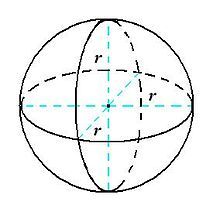 BENDA
Lsp
BOLA
SOAL
UNSUR
VOLUME
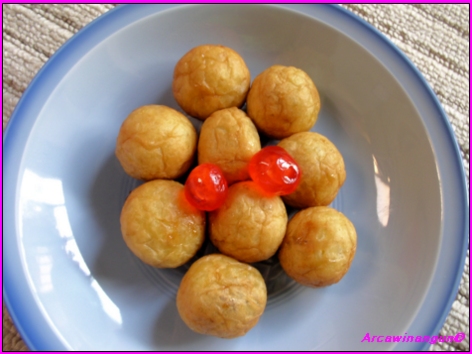 Bola disekitar kita....
Bola-bola ubi
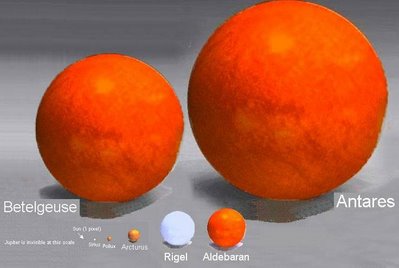 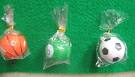 Gantungan Kunci Bola bilyard
Matahari sebesar debu
UNSUR-UNSUR BOLA
P = PUSAT BOLA
   = titik tertentu pada bola
r = JARI-JARI
   = Jarak antara dua 
      pusat bola dengan 
      lengkung
p
r
d
d = diameter
   = tali busur yang melalui,
      pusat bola
MENEMUKAN RUMUS VOLUME BOLA
Siapkan Alat dan Bahan :   Gunting, Cater, Selotif Bolak
                                              Balik, Beras, Bola plastik
Caranya…..
Belah bola menjadi 2
2. Buatlah kerucut dengan tinggi dan jari-jarinya sama dengan jari-jari bola
3. Isi kerucut dengan beras penuh peres. Tuangkan ke dalam salah satu bola yang sudah dibelah
4. Ulangi kegiatan diatas sampai kedua belahan bola penuh. Catat sampai berapa kali !
Rumus Prasarat :
Volume kerucut	=
Untuk mengisi dua belahan bola diperlukan pengulangan 4 kali
Volume  Bola =
Jadi Rumus Volume bola =
MENEMUKAN LUAS SELURUH PERMUKAAN BOLA
Siapkan Alat dan Bahan :
Gunting, Cater, Selotif Bolak-Balik, Bola plastik, benang kenur
Caranya…..
1. Belah bola menjadi 2, Buat beberapa lingkaran dengan jari-jari sama dengan jari-jari bola
2. Salah satu belahan bola diberi selotif bolak-balik menyilang
3. Lilitkan belahan bola dengan benang kenur penuh.
4. Setelah penuh, lepas kembali lilitan benang kenur, pindahkan ke dalam lingkaran yang telah disediakan sampai penuh. Catat berapa lingkaran yang diperoleh
Dari hasil percobaan tercatat :
     Bola dipindah menjadi 2 lingkaran penuh
Jadi Rumus Luas seluruh permukaan Bola adalah :
L      Bola      =   2 Luas Lingkaran
L Bola           =   4 Luas Lingkaran
2
=   4r
Jadi Rumus Luas seluruh Permukaan bola = 4r
2
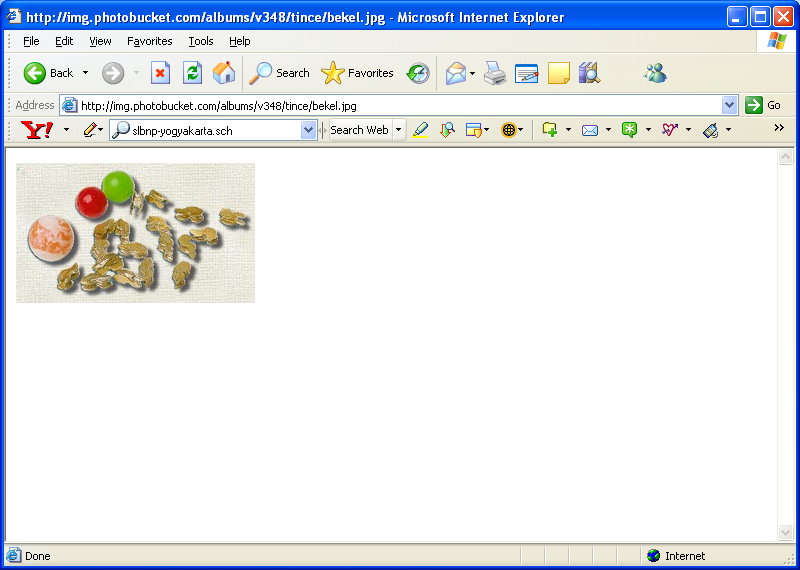 SOAL 1:
Sebuah bola bekel dengan jari-jari 3 cm. Carilah Volume ?
Jawab :
Diketahui    :
r bola =3 cm
Ditanyakan :
Vol ?
Penyelesaian :
Vol Bola =
=
=
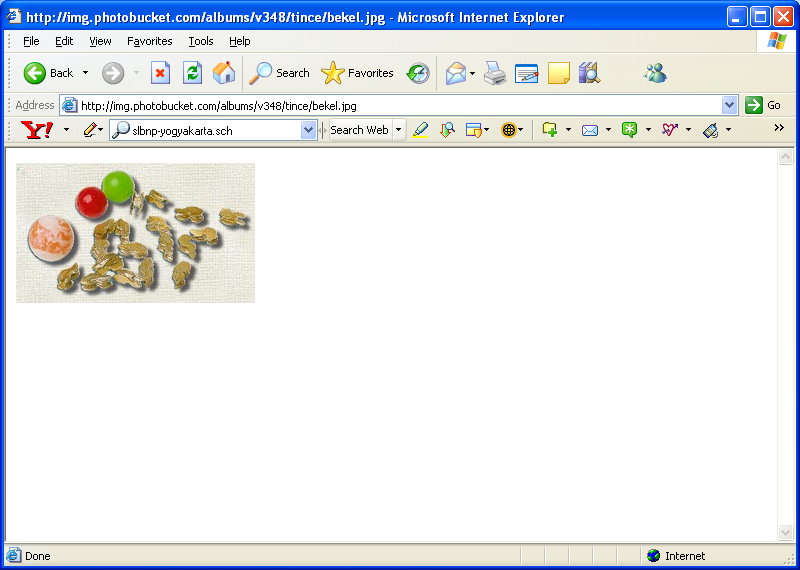 SOAL 2:
Sebuah bola bekel dengan jari-jari 3 cm. Carilah Luas Seluruh Permukaan Bola ?
Jawab :
Diketahui    :
r bola =3 cm
Lsp ?
Ditanyakan :
Lsp Bola =
Penyelesaian :
=
=
CLOSE
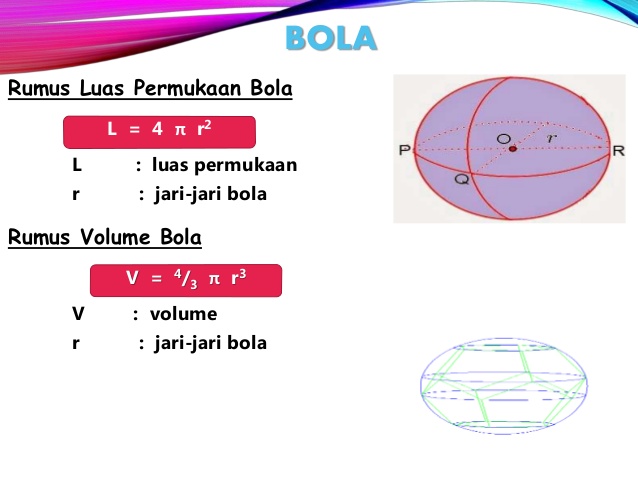 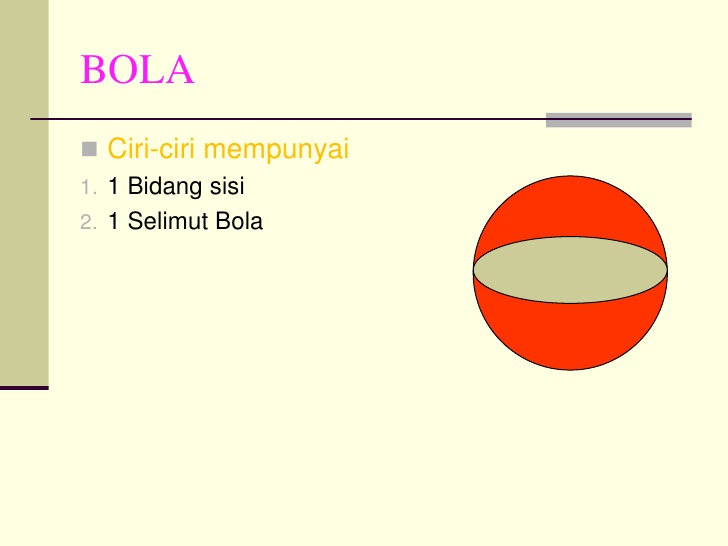 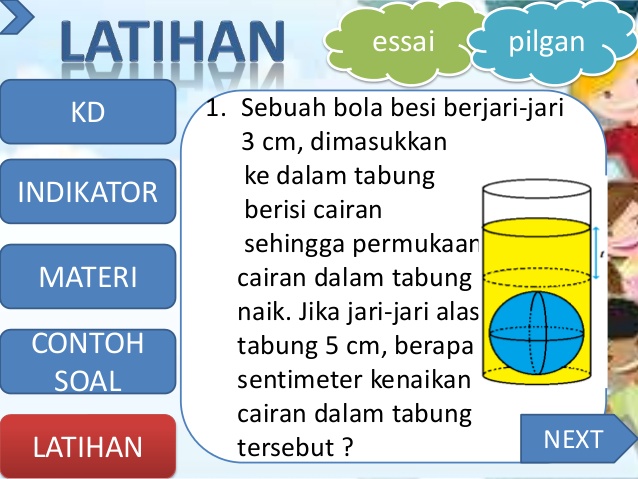 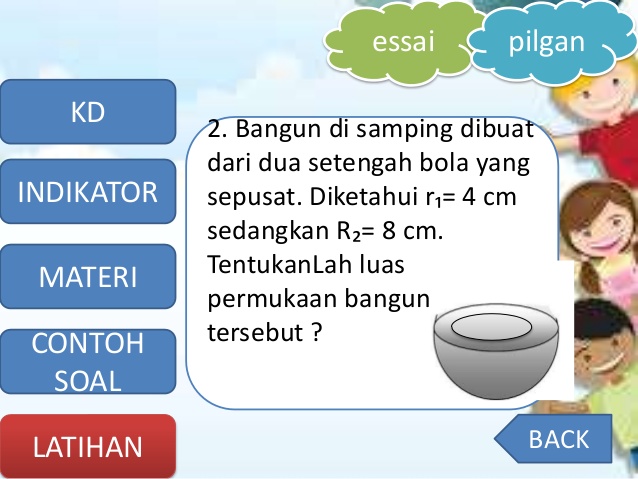 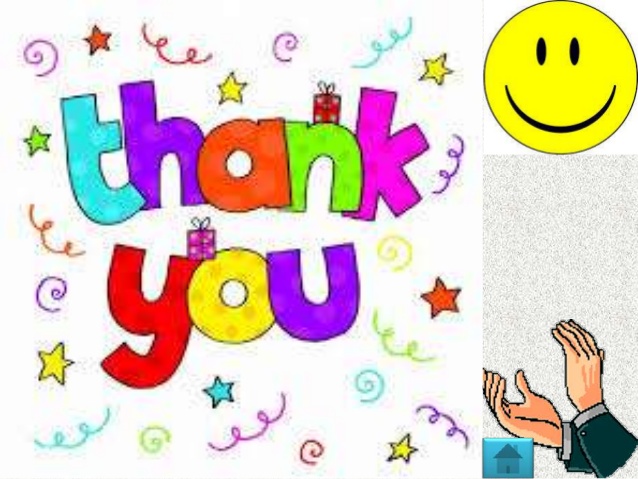